General Fair Housing LawIdaho AHMA 2014by Zoe Ann Olson, Director of Intermountain Fair Housing Council
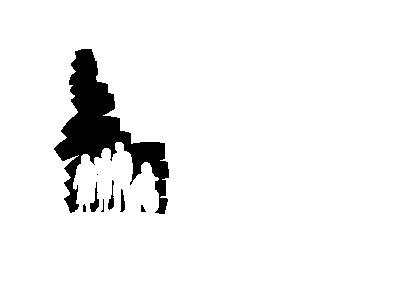 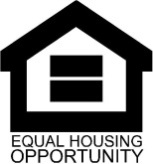 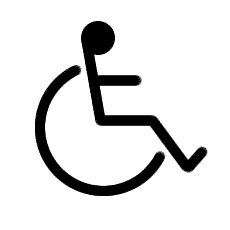 The work that provided the basis for this presentation was supported by funding under a grant with the U.S. Department of Housing and Urban Development.  The creator is solely responsible for the accuracy of the statements and interpretations contained in this presentation.  Such interpretations do not necessarily reflect the views of the federal government.
18 March 2014
Fair Housing Act Presentation
1
In Great Appreciation for Making Our Neighborhood More Inclusive
To Frank Powell, my mentor and a great housing law attorney, Tom Birch of NHS for helping me keep people in their homes, Pam Baldwin of the Interfaith Alliance for housing persons who are homeless, Bobby Ball of Idaho ADA for advocating to make our community more accessible, and Nana Geyer for loving her family!
18 March 2014
Fair Housing Act Presentation
2
Fair Housing Basics  
Fair Housing:  National Origin and LEP Compliance  
Fair Housing and Sexual Orientation/Gender Identity
Reasonable Accommodation and Service/Companion Animals
Mediation and Case Studies
18 March 2014
Fair Housing Act Presentation
3
Fair Housing  Pre-Quiz
True or False?
1. Under federal law, it is legal for an apartment building owner to assign
	families with younger children to the first floor of a multi-story building?

2. An apartment building owner has the right to reject an applicant because of felony.

3.  As a property manager for a condo association, I can refuse to allow a lift to a second floor condo paid for by the condo owner and constructed in a workman-like manner.  

4.  As a housing provider in a Section 8-Based property, it does not violate the law if I continue to refer to my tenant as “he” even though the tenant wishes to be referred to as a “she” and if our maintenance person teases the tenant about looking too much like a lady.
18 March 2014
Fair Housing Act Presentation
4
What is the Fair Housing Act?
The Fair Housing Act, Title VIII of the Civil Rights Acts, prohibits discrimination in housing.
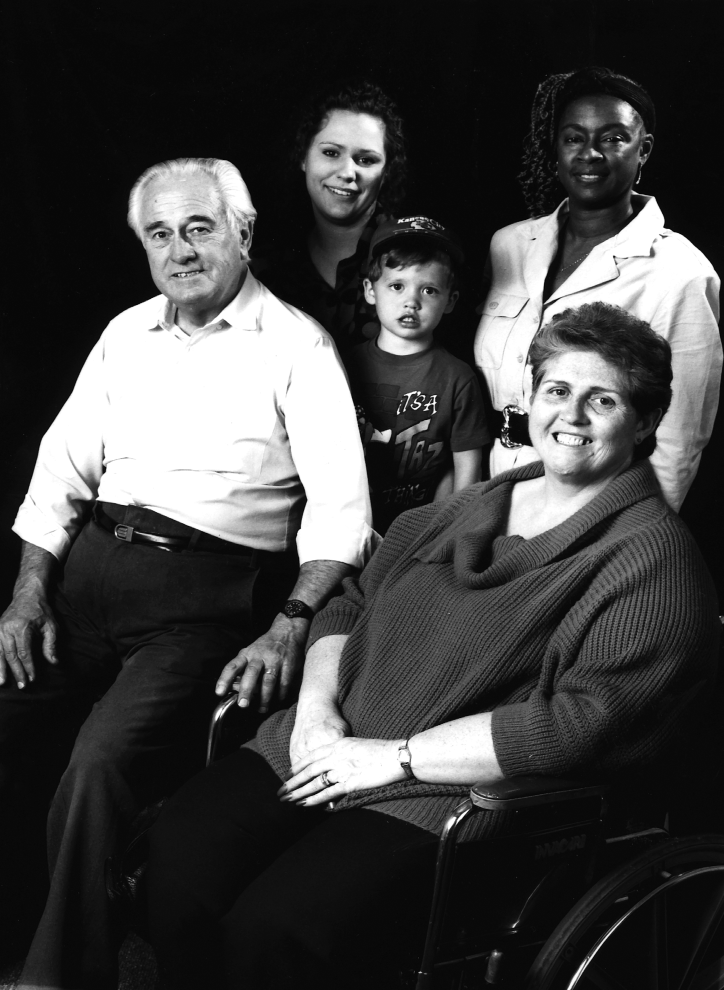 18 March 2014
Fair Housing Act Presentation
5
[Speaker Notes: The purpose of the FHA is to allow everyone in the community freedom to choose where they live. The Federal Fair Housing Act applies to any provider with 4 or more properties and is enforced by Housing and Urban Development (HUD).]
History of Fair Housing
1962-Executive Order
1865-13th Amendment
1954-Brown vs. Board of Education
April 11, 1968-Civil Rights Act of 1968, the “Fair Housing Act”
1866-Civil Rights Act
1868-14th Amendment
1850
1900
1950
2014
April 4, 1968-Assasination of Martin Luther King, Jr.
1896-Plessy vs. Ferguson
18 March 2014
Fair Housing Act Presentation
6
[Speaker Notes: 1865-13th Amendment: Abolished slavery.
1866-Civil Rights Act: Guaranteed equal rights under the law. “All citizens of the United States shall have the same right, in every State and Territory, as is enjoyed by white citizens thereof to inherit, purchase, lease, sell, hold, and convey real and personal property.” However, was unsuccessful because the courts interpreted the law to prohibit public or governmental discrimination only.
1868-14th Amendment: Extended full citizenship to persons of African descent; Guaranteed all persons due process and equal protection.
1896-Plessy vs. Ferguson: opened the door for institutionalized segregation. The famous “separate but equal” doctrine that legalized segregation.
1954-Brown vs. Board of Education: Upon realizing that separate does NOT mean equal, the courts overturned Plessy vs. Ferguson and outlawed segregation.
1962-Executive Order 11063: Titled “Equal Opportunity in Housing” and issued by President Kennedy prohibits discrimination in the sale, rental, or use of all residential property that was owned, operated, or financed by the federal government. It had little impact because it did not provide for enforcement. 
April 4th, 1968: Dr. Martin Luther King, Jr. is assassinated. 
April 11th, 1968: President Johnson signed into law the Civil Rights Act of 1968 as a way to urge unity and peace. The 1968 Law prohibited discrimination on the basis of race, color, religion, and national origin. In 1974, sex was added as another protected class which includes sexual harassment. 
1988-Fair Housing Amendments Act: extends protection to families with children, and to persons with physical and mental handicaps. Important development because it also allows for monetary damages to be awarded for actual damages, and non-economic injuries such as embarrassment, humiliation, inconvenience, and mental anguish without a punitive damages cap.]
Why Fair Housing?
Where you live determines:
Where your children go to school
Ease of getting to work, healthcare, recreation
What kind of physical danger you may be exposed to
It is good for the community:
Ensures it is a good place for future businesses to locate
Promotes economic growth and welfare for all
18 March 2014
Fair Housing Act Presentation
7
[Speaker Notes: Housing is more than a right, it is a fundamental need for survival. It is important. Everyone should have the opportunity to live where he or she wants to. Housing affects everyone, but few people understand what “fair housing” means.]
State of Idaho Fair Housing
Recognizes housing discrimination based on:
Race
Color
Sex
Religion
National Origin
Disability
Does NOT recognize familial status (FHA does)
Covers providers with 2 or more units/properties whereas the FHA covers housing providers in the business of housing or with 4 or more units/properties
Is enforced through the Idaho Human Rights Commission
18 March 2014
Fair Housing Act Presentation
8
Fair Housing in Idaho
Passage of the Idaho Human Rights Act

Since 1969 the Idaho Human Rights Act (Title 67, Chapter 59 of the Idaho Code) has prohibited discrimination in employment, public accommodations, education, and real estate transactions on the basis of religion based on race, color, national origin, religion, gender, and disability but not familial status or any other status.

Passage of City Ordinances in Sandpoint (2011), Boise (2012), Ketchum (2012), Moscow (2013), Coeur d’Alene (2013), Pocatello (2013) and Idaho Falls (2013) & soon other cities will be protecting persons based on sexual orientation and gender identity/expression in housing
18 March 2014
Fair Housing Act Presentation
9
[Speaker Notes: Celebration in Action: A Year in Fair Housing Rights History
 
Historical anniversaries are not simply snapshots of our past – they are calls to action. Many have sacrificed their lives in order to ensure that people from underprivileged communities who seek to build healthy and happy homes may do so on equal footing with those who already experience this privilege. In order to honor a legacy of social justice, we must carry on the work to end the discrimination and segregation. What better time to start than now?
 
2013 is a year of historic anniversaries. As Boise and Idaho Territory celebrate their 150th birthday, we will also celebrate a year of Fair Housing landmarks; the 150 year anniversary of the Emancipation Proclamation, the 50 year anniversary of Dr. Martin Luther King’s I Have a Dream speech, as well as the 45 year anniversary of his assassination. The civil rights movement, in its tireless efforts at de-segregation, propelled the fair housing movement to where it is today. The Fair Housing Act of 1968, signed during a time of popular uprising in the African American community in their struggles for equality and liberation, will be 45 years old this April. But how far have we come, and where do our communities stand when it comes to modern forms of segregation?
 
A Closer Look at a Landmark Year
 
The same year that Boise and the Idaho Territory were founded, the Emancipation Proclamation freed all slaves serving in confederate states during the Civil War. The Emancipation Proclamation did not free all slaves, nor did it make slavery illegal – this would happen several years later when the 13th amendment was added to the constitution. But its birth was an indication that the tide was turning on slavery in the United States. Many slaves had been resisting their own oppression for centuries, and the wider abolitionist movement was going strong during this time. While the Emancipation Proclamation was and still is very significant, it is only a small part of the history to abolish slavery and to achieve equal rights for African Americans. Its genesis was more a surrender to the popular tide against slave ownership, not the decisive blow against it. Like all legislative efforts, it is only a small piece in the puzzle of justice; though each piece is important and vital, one piece on its own can never give us a full picture of what justice looks like.
 
150 years is not long in the context of world history. The initial step towards the abolition of slavery is one that we should honor with a critical look at fair housing rights in Idaho today. The question that still faces us is one of utmost urgency: What does it mean to be free? In the United States, that question has been up for debate for centuries, and is a site of many different struggles. But when it comes to fair housing, the message should be clear. All people have the right to pursue safe and healthy housing in areas they see fit, regardless of race, creed, sex, national origin, disability, or familial status.  This right was set into legislative stone 45 years ago in the form of the Fair Housing Act.
 
It sounds quite simple, but this idea of equality is a part of a long history of struggle that continues today. As the year progresses, we will be honoring Dr. Martin Luther King Jr. as a catalyst in the fight against segregation and discrimination. In August, it will have been 50 years since he gave his famous I Have a Dream Speech in Washington DC. Dr. King’s words are an inspiration, and continue to serve people of color and those who face discrimination. 
 
The Fair Housing Act was signed by President Lyndon B. Johnson the same year that Dr. King was assassinated, 45 years ago. Dr. King, as an African American man, paved the way for many who didn’t have the right to dream in the United States. Ideally, the Fair Housing act serves as the legislative mortar to the bricks laid by thousands of civil rights activists across the century, paving the way to a future free of discrimination and segregation. But now, half a century later, the question remains: who has a right to fulfill their dreams for a fair and healthy home? The answer should be everybody - the reality, however, is that people of color, immigrants, working class families, and those who are disabled, are often told that their dreams will not come true.
 
The Fair Housing Struggle in Idaho
Segregation is still an issue in the United States, and our state is no exception. Over the coming year of celebrations, we will be exploring how segregation is still a hurtful architect of Idaho’s neighborhoods and cities. One of the historical areas we will touch on includes the River Street neighborhood. River Street is a historically black/African American and working class area, though the community has since been displaced. One African American woman, Clara Terrell, who called River Street her home 75 years ago, remembers how “when African Americans were looking for a place to rent, they would call for an appointment and would hear that the property had already been rented.” The discriminatory tactic of falsely claiming a property is no longer for rent is still a common form of housing discrimination today. Many communities face problems such as this, in many different forms.
 
Idaho now has a large refugee population, with about 5,700 refugees arriving here between 2002 and 2012, according to statistics from the Idaho Office for Refugees. These families are steered into poorer neighborhoods and offered insufficient housing for their needs. Many refugees leave Idaho because they cannot find work in the areas they want to live. This is just one of many ways that Idahoans tell refugees “you are not welcome.”
 
There are also four American Indian Reservations in Idaho, which clearly show the dividing lines between communities that can act as violent barriers to a healthy life. Those living on reservations struggle with access to healthy housing and deal with extreme poverty, in the wake of a violent history of displacement. Remember, the land your home was built on is appropriated from native people; a reality almost never mentioned when people think about healthy homes and fair housing rights.  
 
Discriminatory practices – whether intentional or indirect – affect a family’s access to schools, childcare, employment, grocery stores, recreation, and even basic needs such as clean air, safe streets, and drinkable water. Housing discrimination segregates underprivileged communities into more isolated areas outlying Idaho’s larger cities and away from desirable town centers. Manufactured housing (or trailer parks), have become the best option for many working class people to own a home – and often become the site of struggle for working class families in their fight for healthy and fair housing. 
 
Celebration in Action
 
You can celebrate this historic year by committing to help everyone achieve their dreams of a happy and healthy home. Take a moment to learn about your rights and responsibilities as either a housing provider or tenant; stop by our offices for brochures, and be on the lookout for upcoming events. Read our newsletters.  Start a discussion group; what demographics are predominantly in your neighborhood, and why is that? What amenities does your neighborhood have, and what does it lack? How could this effect families of different backgrounds? Take action when you see or experience discrimination. Make sure to record any incidents that you may witness, and get advice from the IFHC and ILAS. 
 
Segregation is real, and housing discrimination happens every day, in the form of unreturned phone calls, shut doors, racist slurs, an inaccessible or unsafe building, even a seemingly benign suggestion towards another part of town. Community building starts with education, and ends with action. In honor of this year of historic human rights legacy, commit to ending housing discrimination in your neighborhood and city. Let’s achieve this dream together!]
Elements of a Fair Housing Case
When filing a complaint you must show:
(1) that a member of a protected class was discriminated against
(2) (a) the dwelling is covered (4 or more units/property/in business of housing) by (b) a person/entity in the business of housing
(3) within the time limitations (Statute of Limitations)
(4) a discriminatory act occurred such as:
During application or screening
Denial of reasonable accommodation/modification
Inner-tenancy harassment
Different policies, charges, treatment
18 March 2014
Fair Housing Act Presentation
10
First, the Fair Housing Act Prohibits Discrimination in the Sale and Rental of Housing Based on a Person’s Protected Class:
Race
Color
Sex
Religion
National Origin
Disability
Familial Status (presence of children under 18 yrs. old) 
Sexual Orientation/Gender Identity in HUD-Funded Housing  
	http://portal.hud.gov/hudportal/documents/huddoc?id=LGBTPR.PDF
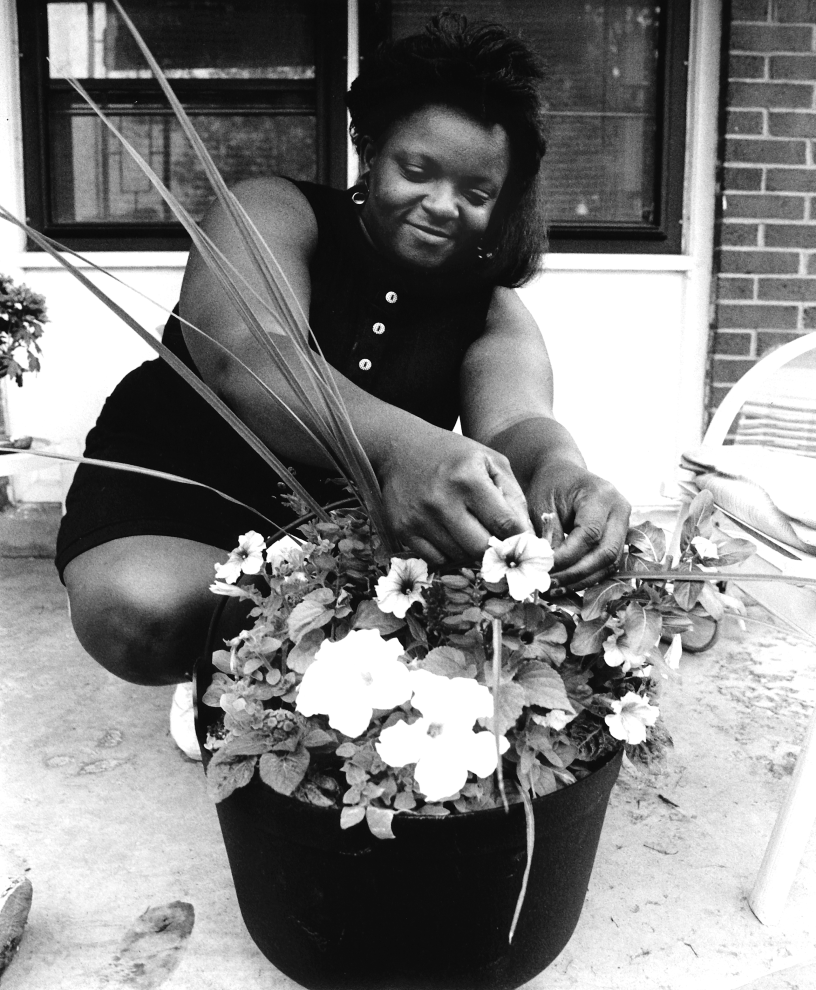 18 March 2014
Fair Housing Act Presentation
11
[Speaker Notes: These are called “the protected classes.”  Race includes everyone. For example, a complex in SE Idaho that would rent to African Americans or Latinos only would be discriminating against Caucasian people. African Americans and  Latinos experienced more than three million instances of illegal housing discrimination last year, according to estimates from the 2004 Fair Housing Trends Report released by the National Fair Housing Alliance (NFHA).
Color: In some instances, a person may be treated better or worse depending on how light or dark their skin is. 
Sex: Gender discrimination includes sexual harassment, discrimination against domestic violence victims, and showing preference for one gender over another.
Religion: In some areas of Idaho, it may be difficult to find housing based on your religion, or lack there of. For example, in an interview, a landlord can’t ask what church you attend, which parish or ward you belong to, etc.
National Origin: Includes known immigrants and those that may be perceived as immigrants. For example, a bi-lingual man and an English speaking woman applied to rent a lot at a trailer park. The owner of the trailer park asked them his usual questions and then turned to the male and asked to see his work visa. 
Disability: Idaho is the worst state in the entire NW for failing to provide proper accessibility in newly built housing. Disability and familial status are the two most common types of discrimination in Idaho, followed by national origin. 
Familial status: Includes anyone that has a child or children living with them either part-time or full-time. Includes pregnant women, grandparents raising their grandchildren, person or persons trying to get custody of their child, or someone trying to adopt a child. It is the most accepted form of discrimination throughout the United States.]
Second, Part A:What is Housing?
A “dwelling” …

Any building, structure, or portion of a building that is occupied or intended to be occupied
Any of the above where a person intends to return
18 March 2014
Fair Housing Act Presentation
12
Housing Covered under the Fair Housing Act includes but is not limited to:
Condominiums
Duplexes
Multi-unit dwellings (apartments) with 4 or more units
Manufactured homes
Private homes
Vacant land
Homeless shelters
Shelters for victims of domestic violence
18 March 2014
Fair Housing Act Presentation
13
[Speaker Notes: Under the Federal law, owners must own or have interest in four or more single family homes to be considered “covered”. However, HUD has considered transactions as legitimate “interests”. For example, a person that owns his own home plus another three-bedroom home that he rents out to three people is engaging in 3 transactions beyond the ownership of his own home and therefore must comply. However, under Idaho State Laws, two is the number that cannot be exceeded before an owner must comply. Anyone that engages in property management as a business (even if only manages one property) must comply with the Fair Housing Act.]
More Types of Housing Covered by the Fair Housing Act
Group homes for the recovery of drug addicts and alcoholics
Seasonal bungalows
Hospices
Nursing Homes
Assisted Living
18 March 2014
Fair Housing Act Presentation
14
Second, Part B,Fair Housing Act Applies to Many Different Housing Transactors:
Advertising media
Residential landlords
Rental agents
Housing Agents/Managers
Real Estate Brokers and Salespersons
Homeowners
Homebuilders
Refugee Agencies
Banks, Savings and Loan Associations, Mortgage Lenders or other financial institutions
Developers and contractors
Landowners
Condominium developers or owners 
Home Owner and Condo Owner Associations
18 March 2014
Fair Housing Act Presentation
15
Third, Statute of Limitations
In general, the statute of limitations to file a FHA complaint with HUD is one year from the date of the discriminatory event.
The statute of limitation to file a FHA complaint in court is two years from the date of the discriminatory event.
18 March 2014
Fair Housing Act Presentation
16
Four, Discriminatory Act--A housing provider may not:
Refuse to rent, sell, or deal with a person of a protected class
Discriminate in terms or conditions of sale
Force tenant to provide information about extent of disability
Unless determining eligibility for a program with priority status
Refuse to design and construct covered multifamily dwellings that are accessible to and usable by persons with disabilities
18 March 2014
Fair Housing Act Presentation
17
[Speaker Notes: Refuse a person of a protected class: Telling a family with children that there are no units available when there are two on the upper floors available. 
Discriminate in terms of sale: adding in unnecessary fees or payments for women, or minorities as seen in predatory lending practices.]
A housing provider may not:
State that housing is not available when it actually is available
Threaten, intimidate or interfere with a protected class member or someone that has filed a complaint
Assign different policies, conditions, or terms 
Steer or encourage a person’s choice based on race, familial status, color, disability status, etc.
18 March 2014
Fair Housing Act Presentation
18
[Speaker Notes: Threaten…Fear of retaliatory action is the number one reason that people fail to report fair housing violations. After all, no one wants to lose their housing. However, change is slow to happen unless discriminatory practices are reported and forced to stop. 
Assign different policies: for example, charging a woman in a wheelchair $50 every month because she cannot mow her portion of the lawn. Or, charging a higher security deposit to families with children.]
Fair Housing Laws Prohibit:
Channeling or sending a person into a neighborhood, or not showing some neighborhood, based on ethnic identity
Segregating and/or separating people in housing
Aiding and abetting in unfair housing practices 
Preventing any person from complying with fair housing practices
18 March 2014
Fair Housing Act Presentation
19
[Speaker Notes: Separating: for example, a mobile home park that forced all Latino residents to live in the back portion of the park. Or, encouraging people with children to live “near the playground” or on the ground floor.
Aiding and abetting: when property owners and their property managers work together to discriminate. For example, one company would have the leasing agent draw a smiley face on the application but color it in according to the pigment of the applicant’s skin. When this company got caught, they began to take copies of the applicants’ driver’s license, but shred it after the applicant was approved or denied.
Prevent any person from complying: For example, a leasing agent that lost her job when she refused to engage in discrimination.]
The Fair Housing Act Prohibits Discriminatory Statements
It is illegal to make, print, or publish advertisements relating to the sale, rental, or financing of a dwelling that indicates a preference, limitation, or discrimination
18 March 2014
Fair Housing Act Presentation
20
[Speaker Notes: Advertising includes message boards, classifieds, home-buyer and rental magazines, TV ads, bulletin boards. Fair Housing in advertising applies to everyone regardless of how many properties they own, manage, or have an interest in. It also applies to the models used in the pictures. There must be an equal depiction. For example, showing only white people in every ad for an apartment complex would be discriminatory. Or, an ad that shows a white family next to the “sold” sign in the front yard of a house with an African American man in the background painting the house would be discriminatory…it shows a different social position and lacks equality.]
Advertising Examples
“Christian only” or “female only”
“empty nesters” or “# children only”
“adults only” or “mature couple”
“near … Church”
“no disabled” or ”able-bodied only”
“religious reference”
“must be employed”
“no Español”
18 March 2014
Fair Housing Act Presentation
21
[Speaker Notes: Can refer to the property. Must be careful when making references to the locations. For example, saying “near the temple” would indicate a preference for people that belong to the LDS church. “must be employed” may indicate that a person with a disability receiving SSI would not be welcome; there are other sources of income besides employment that can satisfy the ability to pay the rent.]
Advertising Exception?
HUD say roommates may advertise for gender only. (Some courts may/may not agree)

	For example: “female roommate wanted”

However, you can still not show a preference based on any of the other protected classes: race, religion, color, national origin, familial status, or disability
18 March 2014
Fair Housing Act Presentation
22
[Speaker Notes: Under HUD’s Policy Guidance based on 804(c) addresses certain advertising issues which have
arisen recently. We are currently reviewing past guidance from this office and
from the Office of General Counsel and will update our guidance as appropriate.
1. Race, color, national origin. Real estate advertisements should state
no discriminatory preference or limitation on account of race, color, or
national origin. Use of words describing the housing, the current or
potential residents, or the neighbors or neighborhood in racial or ethnic
terms (i.e., white family home, no Irish) will create liability under this
section.
However, advertisements which are facially neutral will not create
liability. Thus, complaints over use of phrases such as master bedroom,
rare find, or desirable neighborhood should not be filed.
2. Religion. Advertisements should not contain an explicit preference,
limitation or discrimination on account of religion (i.e., no Jews,
Christian home). Advertisements which use the legal name of an entity
which contains a religious reference (for example, Roselawn Catholic
Home), or those which contain a religious symbol, (such as a cross),
standing alone, may indicate a religious preference. However, if such an
advertisement includes a disclaimer (such as the statement "This Home does
not discriminate on the basis of race, color, religion, national origin,
sex, handicap or familial status") it will not violate the Act.
Advertisements containing descriptions of properties (apartment complex
with chapel), or services (kosher meals available) do not on their face
state a preference for persons likely to make use of those facilities, and
are not violations of the Act.
The use of secularized terms or symbols relating to religious holidays
such as Santa Claus, Easter Bunny or St. Valentine's Day images, or
phrases such as "Merry Christmas", "Happy Easter", or the like does not
constitute a violation of the Act.
3. Sex. Advertisements for single family dwellings or separate units in a
multi-family dwelling should contain no explicit preference, limitation or
discrimination based on sex. Use of the term master bedroom does not
constitute a violation of either the sex
4
discrimination provisions or the race discrimination provisions. Terms
such as "mother-in-law suite" and "bachelor apartment" are commonly used
as physical descriptions of housing units and do not violate the Act.
4. Handicap. Real estate advertisements should not contain
explicit exclusions, limitations, or other indications of
discrimination based on handicap (i.e., no wheelchairs).
Advertisements containing descriptions of properties (great view,
fourth-floor walk-up, walk-in closets), services or facilities
(jogging trails), or neighborhoods (walk to bus-stop) do not
violate the Act. Advertisements describing the conduct required
of residents ("non-smoking", "sober") do not violate the Act.
Advertisements containing descriptions of accessibility features
are lawful (wheelchair ramp).
5. Familial status. Advertisements may not state an explicit preference,
limitation or discrimination based on familial status. Advertisements may
not contain limitations on the number or ages of children, or state a
preference for adults, couples or singles. Advertisements describing the
properties (two bedroom, cozy, family room), services and facilities (no
bicycles allowed) or neighborhoods (quiet streets) are not facially
discriminatory and do not violate the Act]
HUD’s Advertising Guidance
http://www.hud.gov/offices/fheo/disabilities/sect804achtenberg.pdf
18 March 2014
Fair Housing Act Presentation
23
How can these statements be changed to make them FHA compliant?
“Cozy 1br apartment available, second floor walk-up. Quiet neighborhood, close to downtown. Ideal for independent/active seniors. No smoking.”

“No pets.  If you bring an animal into the building, you need prior approval and a doctor’s note—the management.”

“3br apartment for rent in refugee building. Furnished with master bedroom and walk-in closets. Email preferred.”

“Adult swim hours from 8 am to 9 am and from 9 pm to 10 pm.”
18 March 2014
Fair Housing Act Presentation
24
Housing Providers May:
Check references
Check ability to pay rent
Inquire on how best to make reasonable accommodations for prospective tenant
Create rules for benefit of entire community
Given rules are not discriminatory
18 March 2014
Fair Housing Act Presentation
25
A person or entity may have a fair housing complaint when:
The person or party:
Believes he or she is about to be injured by a discriminatory housing practice
Is a member of a protected class 
Acts on behalf of a disabled person residing or intending to reside in the dwelling after it is sold, rented, or made available
Is a member in a group that is statistically affected by a policy
18 March 2014
Fair Housing Act Presentation
26
[Speaker Notes: Three theories of discrimination:
Futile gesture: HUD has held that a person does not have to go through the humiliation of being denied housing when there is every reason to believe that discrimination will occur. For example, a person that uses a wheelchair goes to an apartment complex. It is apparent the complex will not be able to provide adequate housing for this person because there are no handicap parking spaces, there are no curb cuts, and the leasing office door is not wide enough to accommodate a wheelchair. It is obvious this person is not welcome at the complex and a complaint can be filed.
Different treatment: the most obvious form of discrimination where one person or group is treated differently than another. For example, a White couple has their clogged sink fixed within two days while the Latino family must wait for over a month. Or, a single person is shown 4 units while a woman with two children is shown only one. 
Disparate impact: a policy or procedure appears to be neutral, but in fact affects a protected group statistically more often. For example, a “no violence” policy that is used to evict victims of domestic violence affects women significantly more because 95% of domestic violence victims are women. Therefore, there is a disparate impact of sexual discrimination occurring. Or, providers that refuse to rent to Section 8 recipients may be engaging in disparate impact discrimination because the majority of Section 8 recipients are women with children, persons with disabilities, and minorities. In the Prudential Insurance settlement, disparate impact occurred when the company insured only homes that were built after 1940. Statistics showed that the homes that were “too old” to be covered were owned by a significantly large number of minorities.]
Parties Who May Take Action Against A Discriminating Party
Individuals
Testers
Fair Housing Organizations
Neighbors
Community groups
Municipalities
Housing Providers/HP Employees
18 March 2014
Fair Housing Act Presentation
27
Reporting Discrimination
Document the incident:
Write down the date of the incident
Time it occurred
Any witnesses
Summary of the incident
Any response or action taken
Discuss and report it
18 March 2014
Fair Housing Act Presentation
28
Discuss and Report Where?
HUD(the US Department of Housing and Urban Development)
Online, www.hud.gov
Toll Free: 1-800-669-9777 
TDD/TTY: 1-800-927-9275 (TDD)
Intermountain Fair Housing Council
(208) 383-0695 in Boise 
Toll Free: 1-800-717-0695 
Idaho Human Rights Commission
(208) 334-2873
Toll Free: (888) 249-7025
TDD/TTY: (208) 334-4751
18 March 2014
Fair Housing Act Presentation
29
Filing a Complaint with HUD
1. Complaints must be filed through the HUD administration process within one (1) year of discrimination

2. HUD will either complete an investigation of the complaint within one hundred (100) days or provide a reason it failed to do so.
http://portal.hud.gov/hudportal/HUD?src=/program_offices/fair_housing_equal_opp/online-complaint
18 March 2014
Fair Housing Act Presentation
30
Further Action
If HUD finds that there is reasonable cause, then a charge will be issued and may:
Go to trial before an administrative law judge
Go to court where the complaint will be represented by the Justice Department
18 March 2014
Fair Housing Act Presentation
31
Filing in Court
Private attorneys/individuals may file a suit within two (2) years of the alleged violation
Can be filed at the same time as a complaint filed with HUD
Can file a suit even if HUD did not take action on the complaint
May include more monetary damages
18 March 2014
Fair Housing Act Presentation
32
Ignorance of the Law
Ignorance of the law is no defense
A defendant may not claim that s/he was not properly informed regarding the law
It is the housing provider’s responsibility to be educated on housing laws
18 March 2014
Fair Housing Act Presentation
33
II. Fair Housing:  National Origin and LEP Compliance
18 March 2014
Fair Housing Act Presentation
34
III. Fair Housing and Sexual Orientation/Gender Identity
18 March 2014
Fair Housing Act Presentation
35
IV. Reasonable Accommodations and Service/Companion Animals
18 March 2014
Fair Housing Act Presentation
36
Who Is Disabled As Defined by the Fair Housing Act?
A person who:
 has a physical or mental impairment that substantially limits one or more major life activities
has a record of such impairment
is regarded as having such an impairment
18 March 2014
Fair Housing Act Presentation
37
Physical or Mental Impairment
Includes, but is not limited to:
Orthopedic, visual, speech, hearing impairments
Cerebral palsy
Autism
Epilepsy
Cancer
Heart disease
Diabetes
HIV/AIDS
Mental Retardation
Emotional illness
Learning disabilities 
Alcoholism
Prior drug addiction (current users not covered)
18 March 2014
Fair Housing Act Presentation
38
What Is a Major Life Activity?
Functions or activities that are of central importance to  daily life such as:
Caring for one’s self
Performing manual tasks
Walking
Seeing
Hearing
Speaking
Breathing
Learning
Working
18 March 2014
Fair Housing Act Presentation
39
What is “reasonable modification and accommodation”?
A reasonable modification is an alteration (change) to the physical premises
A reasonable accommodation is some exception or change to the rules, policies, services, or regulations
18 March 2014
Fair Housing Act Presentation
40
Reasonable Modifications and/or Accommodations
A housing provider must:

Permit a tenant with a disability to make reasonable modifications to a rental unit or common areas
Allow a tenant with a disability to have a reasonable accommodation.
18 March 2014
Fair Housing Act Presentation
41
HUD Guidance on Reasonable Modifications and Accommodations
Modifications:
http://www.hud.gov/offices/fheo/disabilities/reasonable_modifications_mar08.pdf

Accommodations:
http://www.hud.gov/offices/fheo/library/huddojstatement.pdf
18 March 2014
Fair Housing Act Presentation
42
Examples of Reasonable Modifications:
Building a ramp to enter dwelling
Widening kitchen, bathroom, and/or bedroom doors
Installing grab bars in the bathrooms
18 March 2014
Fair Housing Act Presentation
43
[Speaker Notes: It is assumed that when the modifications are approved and carried out, they will be sufficient to  provide the necessary alteration. For example, in SE Idaho a complex granted a modification of installing grab bars in the shower, but they did not have the appropriate wall reinforcements added (they were trying to save money). Needless to say, when the tenant needed to grab onto the bars, the walls caved in on him.]
Who Pays?
Housing providers, if federal funds are received
Person requesting modification, when provider receives no federal funds, may be responsible for:
costs to make modification
cost to restore modification back to original condition
18 March 2014
Fair Housing Act Presentation
44
[Speaker Notes: See HUD DOJ Statement on Reasonable Modifications]
What does Reasonable Accommodation process look like?
Sample Forms:

http://ifhcidaho.org/page14.html (Sample IFHC Ken Nagy Document)

http://www.idaholegalaid.org/SelfHelp/ReasonableAccommodation (ILAS Interactive Self-Help Form)
3/18/2014
45
Examples of Reasonable Accommodations
Permitting a service or companion animal in “no-pet” community
Not charging pet deposit 
Permitting an outside agency to assist a resident with a disability to meet the terms of lease
Permitting a Live-in Personal  Care Attendant
Change in communication devices, such as increasing font size of typed documents
18 March 2014
Fair Housing Act Presentation
46
[Speaker Notes: A service animal is one that has received individual training. A companion animal need not have special or formal training or certification. Nor, need it be of a particular breed or size to be acceptable. It can vary in type: dogs, cats, exotic birds, and other animals have met the standard of being necessary to the well-being of the person with a disability.  See HUD DOJ Statement on Reasonable Accommodations.]
Proof of Disability and Need
By a “qualified professional or person in the position to know”
Some examples are:
Vocational  rehabilitation counselor
Case manager
Physician’s Assistant, RN
Therapist, Physician
Should never disclose the severity or nature of the disability
Must show the relationship between disability, the accommodation, and how it will affect housing
18 March 2014
Fair Housing Act Presentation
47
[Speaker Notes: There should never be any disclosure regarding the severity of the disability. For example, a provider cannot ask (and a qualified professional should never disclose) how bad a disability is, a diagnosis of the disability, medicines that might be taken, etc.
A relationship must be shown. For example, it would probably be obvious that a person in a wheelchair needs a ramp, but it may not be obvious why that person may need a “support animal”. 
HUD looks at each reasonable modification or accommodation on a case-by-case basis. For example, a woman asked for a pony for her son needing “equine therapy” to deal with a mental trauma. The provider denied it. HUD looked at the complaint and found that the request was reasonable because the woman and her son lived on a five-acres that included a barn. Had she lived in a one-bedroom apartment, HUD would have found the request to be unreasonable.]
A Housing Provider Cannot Request Proof of Need When
There is an obvious disability with an obvious need for a reasonable accommodation.  

Example:  A person with a sight impairment requests a waiver to "a no pet policy" for his seeing-eye dog.  No reasonable accommodation request or proof of need required.  In fact, it would violate the Fair Housing Act to require one.
3/18/2014
48
A Housing Provider Can Request Proof of Need When
There is a non-obvious disability or an obvious disability with a non-obvious need, a housing provider may request that a tenant provide proof showing that the modifications or accommodations requested will provide the tenant with an equal opportunity to use and enjoy place of residence. 
See the HUD/DOJ Statement on Reasonable Accommodations at http://www.hud.gov/offices/fheo/library/huddojstatement.pdf .
18 March 2014
Fair Housing Act Presentation
49
[Speaker Notes: In some instances, a provider need not ask for proof. For example, a person in wheelchair may not need to provide proof of disability in order to have a request for a ramp approved. 
The Fair Housing Act does not require that a request be made in a particular manner or at a particular time. A person with a disability need not personally make the reasonable accommodation request; the request can be made by a family member or someone else who is acting on her behalf.  An individual making a reasonable accommodation request does not need to mention the Act or use the words “reasonable accommodation.” However, the requester must make the request in a manner that a reasonable person would understand to be a request for an exception, change, or adjustment to a rule, policy, practice, or service because of a disability. 
Although a reasonable accommodation request can be made orally or in writing, it is usually helpful for both the resident and the housing provider if the request is made in writing. This will help prevent misunderstandings regarding what is being requested, or whether the request was made. To facilitate the processing and consideration of the request, residents or prospective residents may wish to check with a housing provider in advance to determine if the provider has a preference regarding the manner in which the request is made.  However, housing providers must give appropriate consideration to reasonable accommodation requests even if the requester makes the request orally or does not use the provider's preferred forms or procedures for making such request]
Housing Providers can:
Confirm that a verifiable disability exists through a qualified professional or person who is in a position to know
Verify that the resident with a disability can still meet essential obligations of tenancy:
Pay rent
Care for the apartment
Report required information to the landlord
18 March 2014
Fair Housing Act Presentation
50
[Speaker Notes: Accommodations and Modifications are meant to be provide a person with a disability a chance to enjoy their home. However, they are still responsible for meeting the requirements of tenancy. For example, a person that has requested a support animal must still clean up after his/her dog.]
Housing Providers Cannot:
Ask about the nature or severity of a person’s disability
Directly ask the qualified professional or person in a position to know for the proof
Charge an extra fee or additional deposit
Deny modifications and/or accommodations if:
proof of necessity is presented 
suggested modifications are reasonable
18 March 2014
Fair Housing Act Presentation
51
A request is reasonable when it is not an:
undue financial or administrative burden - evaluate the financial impact the accommodation would have on the budget or resources

fundamental alteration to the nature of the operation - evaluate whether you are being asked to provide a service not normally provided in your business and doing so would change your operations or business
3/18/2014
52
Housing Providers Should Never:
Delay

Outright Deny

Ignore a Reasonable Accommodation
3/18/2014
53
Housing Providers Should ALWAYS:
Engage in an interactive dialogue with the tenant, consumer, participant

Talk 

Document actions
3/18/2014
54
Reasonable Accommodation/Modification Resources
http://ifhcidaho.org/page14.html

http://www.idaholegalaid.org/SelfHelp/ReasonableAccommodation
18 March 2014
Fair Housing Act Presentation
55
Service Animal under ADA (Title III):  Dogs and Miniature Horsesv. FHA and Service/Companion Animals (not limited to dogs/miniature horses)
18 March 2014
Fair Housing Act Presentation
56
Two Questions under ADAper NWADA
First: “Is the animal required	because of a disability?”
Second: “What work or task has	the animal been trained to 	perform for you?”
NEVER: “What is your 		disability?”
18 March 2014
Fair Housing Act Presentation
57
ADA and Service Animalsper NWADA
No certification or documentation
Animals must be individually trained
Emotional support/comfort/assistance animals are not covered under the ADA
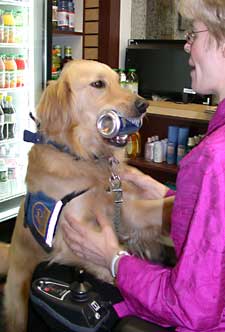 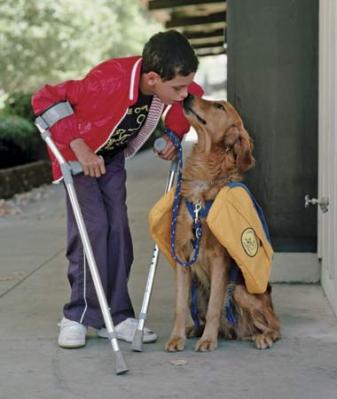 [Speaker Notes: Zoe Ann will discuss assistance animals under the FHA further]
FHA Service/Companion Animal Discussion ONLY
18 March 2014
Fair Housing Act Presentation
59
Definition Support Animal under FHA
Support Animals Are Assistive Devices, Not Pets!!!  

An assistive device like a wheelchair, cane, crutches.

The term support animal is the same as service animal, companion animal, emotional support animal, assistance animal.  They are interchangeable.

They help persons with disabilities use and enjoy their dwellings and ameliorate the effects of their disability.
3/18/2014
60
When can one ask for a service animal?
Before and during a tenancy in a rental unit, housing program, etc.  Anytime!  

If a person is applying for a unit, it is best to notify the housing provider of the service animal when the tenant applies.  If the housing provider denies the request, ask for help from the IFHC to educate the provider.

During a person’s tenancy, if s/he needs a service animal, make the request before getting the animal. Remember the housing provider should NOT outright deny, delay or ignore the request. If the qualified professional says the person needs one, and the person has a pet that can address the need for the disability, notify the housing provider.
3/18/2014
61
Support animals can be any breed, size, weight, and species!!!!
Except State/County/City may impose limits on exotic animals and vicious breeds.  However, a reasonable accommodation may be appropriate in some circumstances.
See HUD's Insurance Policy Restrictions as a Defense for Refusals to Make Reasonable Accommodations:  
http://servicedogcentral.org/content/files/2006-06-12%20HUD%20memo%20on%20insurance%20policy%20restrictions%20related%20to%20reasonable%20accommodations.PDF .  Be Careful!
3/18/2014
62
How many service animals can a person have?
There is no limit on the number of service animals a person and or family can have.  That being said, a housing provider can request a proof of need for each support animal for the person with the disability that is obvious but has a nonobvious need for an animal or whose disability is not obvious and there is not an obvious need for the animal.

The qualified professional or person in the position to know should show how s/he needs an animal for each disabling condition.

Attention:  Some advocacy groups might argue that a person with a disability with multiple service animals which have a symbiotic relationship that helps one condition should not have to show a connection for each animal to each condition. Examine each request on a case-by-case basis and get help when you need it to properly address a request.
3/18/2014
63
What if my service animal has a litter/babies?
The litter is rarely considered service animals if ever.  

Your housing provider may give you a violation of the rules notice and request you remove the litter once weaned.  May charge you a pet deposit of pets are allowed, or waive it, if the tenant agrees to remove the litter once weaned.

Housing providers should never force the person to get rid of the service animal and litter until the puppies, kittens etc. are weaned.

Any damage caused by the litter may be charged to the tenant.
3/18/2014
64
Can a housing provider require service animals to…
Have shots and a license?  
If the State, city, or county requires animals to be licensed and or receive certain shots, you can require it.  You can also request a reasonable accommodation from the regulating government body if needed.

Insurance? 
No.  In unusual situations in which the support animal is an exotic pet or “vicious” breed and the housing provider’s insurance prohibits them or puts restrictions, then the housing provider should request a reasonable accommodation from the regulating government body or insurance company if needed.
3/18/2014
65
Can a housing provider require service animals to…
Be spayed/neutered?
No.  While it may be great idea because of overpopulation, do NOT require it as it may be financial barrier to the person with the disability or cause harm to the service animal.

Declawing? 
No, as it may cause harm to the service animal.

Be on a leash?
It depends.  If city or county ordinance requires an animal to be leashed, then it may be required, unless an animal cannot perform its work, such as alerting a person with Epilepsy that s/he is going to have a seizure and then keeping the person safe. You can also request a reasonable accommodation from the regulating government body if necessary.  Don’t require cats to be leashed.
3/18/2014
66
What if the reasonable accommodation or proof of need letter looks questionable?
Housing providers should engage in an interactive dialogue and get the tenant help from a fair housing organization or an organization that helps persons with disabilities.  

Let the organization get the tenant/homeowner help clarifying the reasonable accommodation and or proof of need.  

As a Housing Provider, do NOT contact the qualified professional/person in position to know directly or outright deny, delay or ignore a request.
3/18/2014
67
What if the proof of need provider writes proof of need letters for everyone?
Because persons with disabilities need service animals and accommodations, we don’t want anyone misusing the law so that the law is amended to harm of the person with the disability.  

Housing providers should engage in an interactive dialogue and get the tenant help from a fair housing organization or an organization that helps persons with disabilities.  

Let the organization get the tenant/homeowner help clarifying the reasonable accommodation and or proof of need.  

As a Housing Provider, do NOT contact the qualified professional/person in position to know directly or outright deny, delay or ignore a request.
3/18/2014
68
What if the proof of need doesn't say the person has a disability or needs the accommodation or doesn't provide a connection to the disabling condition?
Housing providers should engage in an interactive dialogue and suggest the tenant get help from a fair housing organization or an organization that helps persons with disabilities.  The request and proof of need should say the person has disability under the FHA, needs the accommodation, and show the connection between the animal and the disabling condition.

Let the organization help the tenant/homeowner clarify the reasonable accommodation and or proof of need.  

As a housing provider, do NOT contact the qualified professional/person in position to know directly or outright deny, delay, or ignore a request.
3/18/2014
69
Does the tenant have to ask for a reasonable accommodation for a visitor’s companion animal before the animal visits?
If the visitor was in the common areas there is no need to ask for an RA.  If they are going to go into the unit, it might depend, presuming there is a not pets policy.  In an example of visitors to the property, the tenant would request the RA on behalf of the person with a disability; generally, no documentation is required, unless they come regularly and the need is not obvious.   Please keep in mind, however, that as with any FH situation, specific fact patterns can vary greatly, thereby changing the FH implications and requirements of any situation.

Note:  In Idaho, it is misdemeanor to interfere with a ADA defined service animal and there is immediate remedy for those individuals.
18 March 2014
Fair Housing Act Presentation
70
Mediation in Fair Housing
What Is Mediation?
Mediation is a facilitated conversation by an objective certified professional mediator who is trained to assist two or more parties in a dispute.  Mediators facilitate a process in which both parties are heard and then have the opportunity to reach agreements about those items most important to them.  In some cases, IFHC uses mediation.

During the HUD complaint process, the investigator acts as the mediator.
18 March 2014
Fair Housing Act Presentation
71
Mediation Role Plays
Scenario One: Eviction for Service Animal

Scenario Two:  Eviction for Nonpayment of Rent
Debriefing
18 March 2014
Fair Housing Act Presentation
72
Fair Housing Post-Quiz
5. An apartment building owner may legally reject an applicant with a history of mental illness, though he/she is not a danger to others.

6. Under federal law, indicating a preference based on religion in advertising an available apartment is perfectly legal.

7. It is unlawful for the housing provider’s model apartment to be located on the second floor of the building when there is no elevator.

8.  It is perfectly fine that our management team uses family members of tenants, even children, to interpret housing matters for us.
18 March 2014
Fair Housing Act Presentation
73
Answer Key
1. False 2. True 3. False 4. False 5. False
6. False 7. True 8. False.
18 March 2014
Fair Housing Act Presentation
74
Please contact the following with any questions and/or concerns:
Web Resources:
www.fairhousinglaw.org
www.nationalfairhousing.org
http://fairhousing.jmls.edu/
http://www.usdoj.gov/crt/housing/
www2.state.id.us/ihrc/about.htm
www.hud.gov
www.bazelon.org 
www.idaholegalaid.org
www.ifhcidaho.org
U.S. Department of Housing and Urban Development (HUD)
1-800-669-9777
-or-
1-800-927-9275 (TDD)
www.hud.gov


Intermountain Fair Housing Council
(208) 383-0695 in Boise
-or-
1-800-717-0695 (toll-free)
18 March 2014
Fair Housing Act Presentation
75